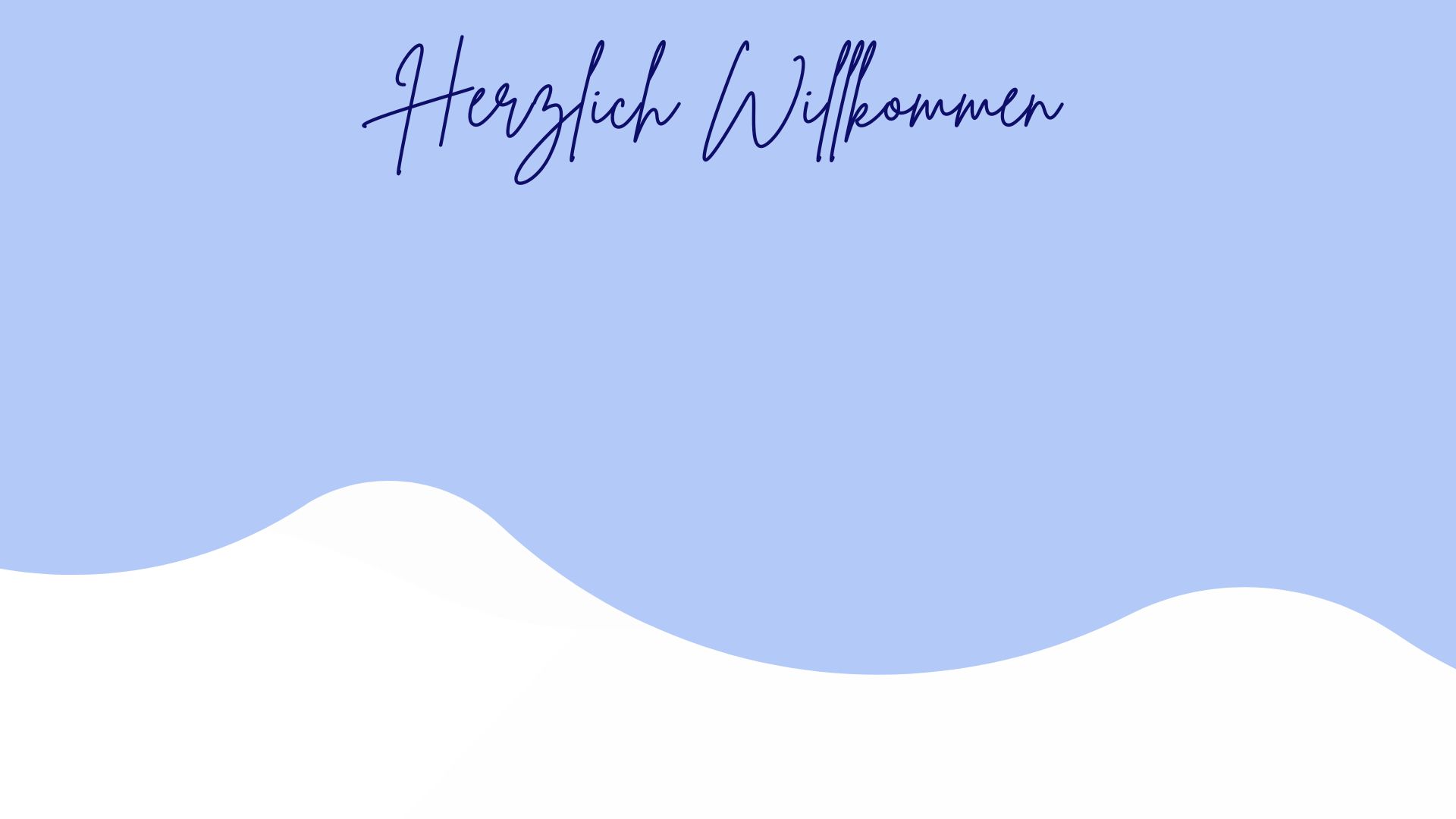 an der Mittelschule München Toni-Pfülf-Straße
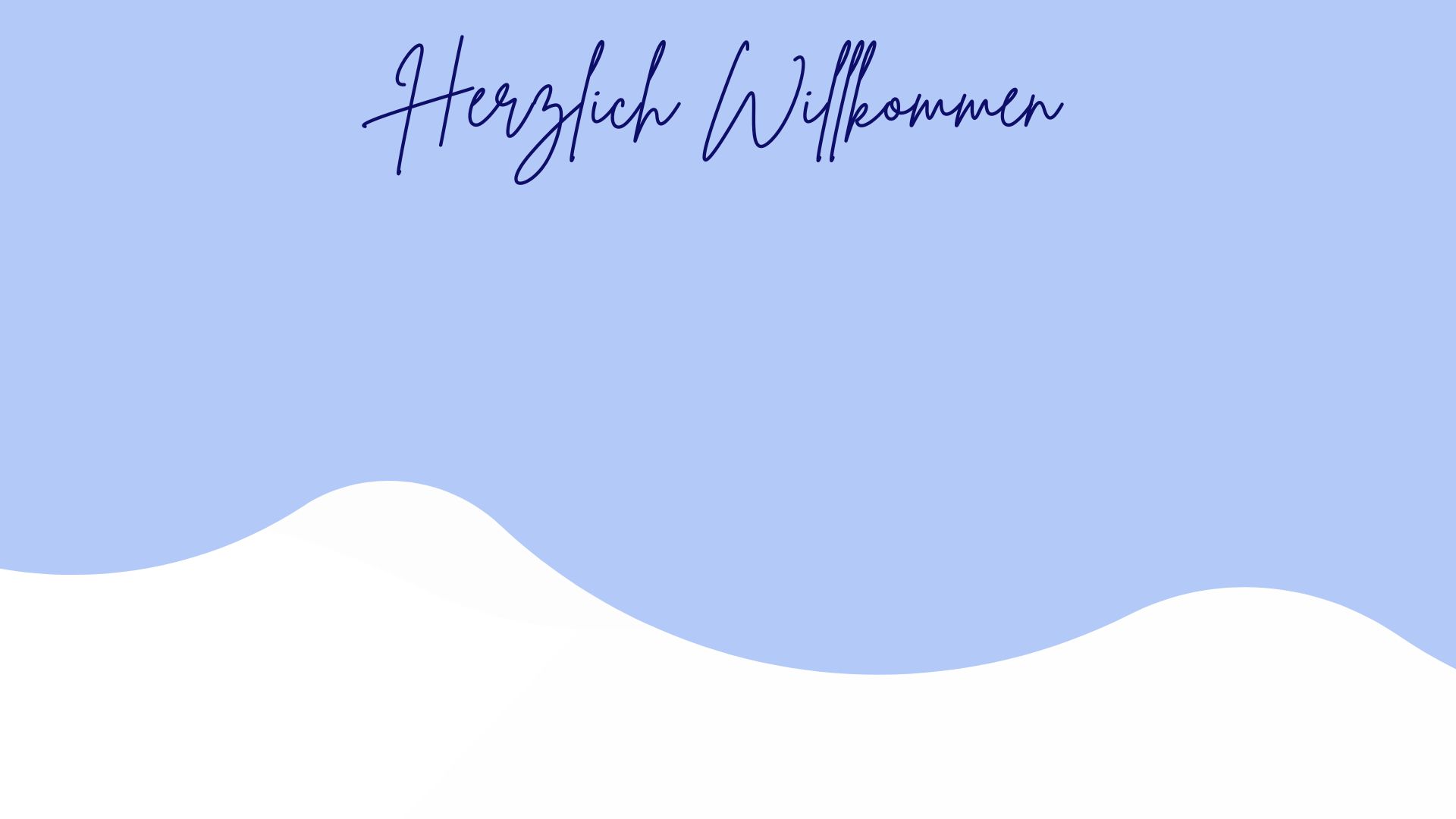 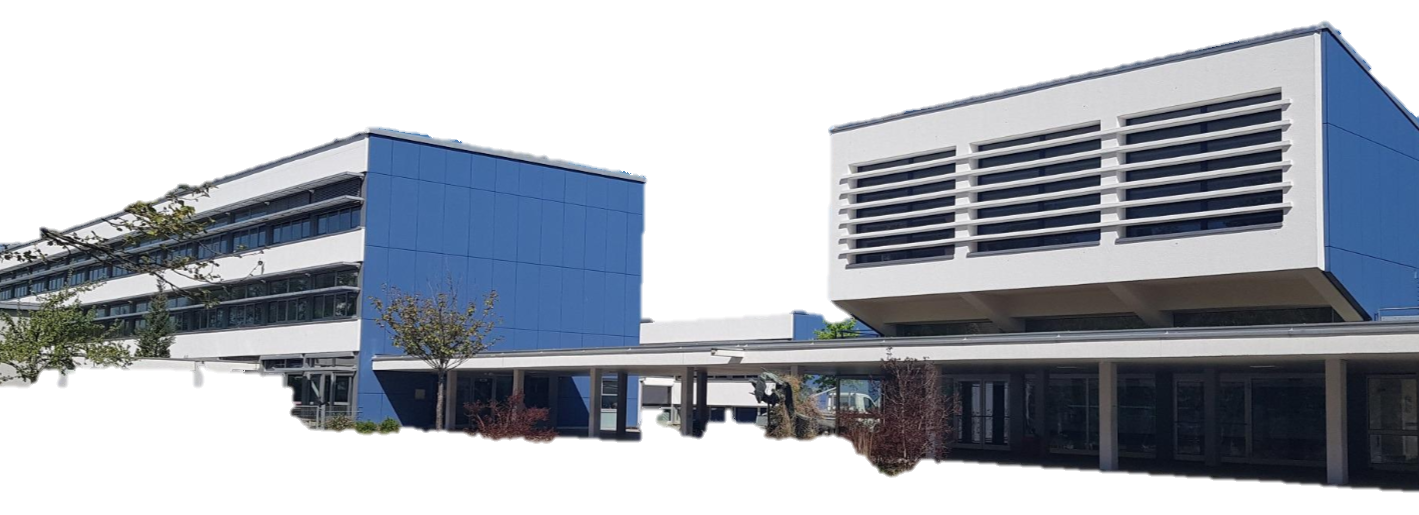 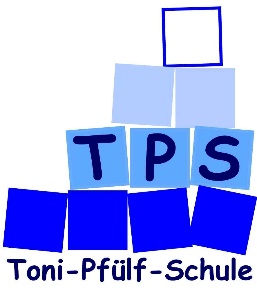 In Theorie und Praxis stark!!!
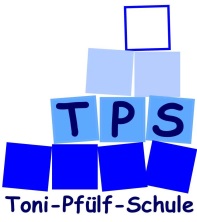 Wir stellen uns vor:http://www.ms-toni-pfülf.de
240 Schülerinnen und Schüler
12 Klassen
Aktuell: 2x 7M, im kommenden SJ 2x 8M (wandernde M- Klassen)
insg. 31 Lehrkräfte, Fachlehrkräfte und Unterstützungskräfte 
2 Schulsozialarbeiterinnen
1 Schulpsychologin
1 Beratungsrektor
1 JADE-Fachkraft
gebundener und offener Ganztag
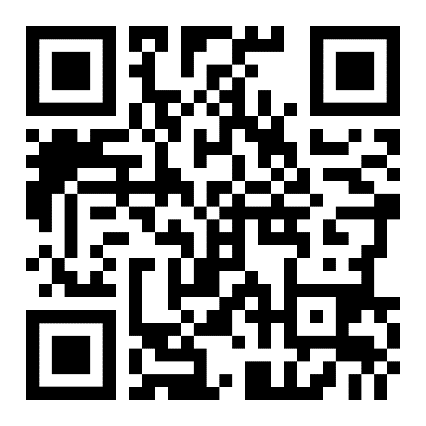 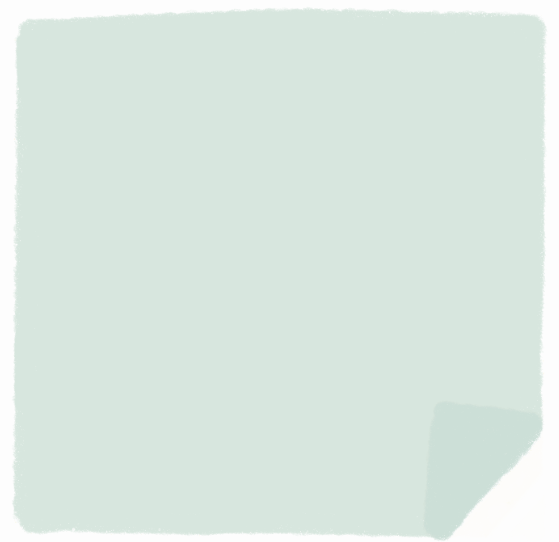 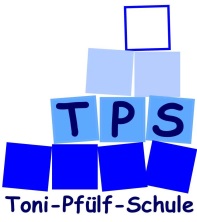 Fächer in der 5. Klasse
W o c h e n s t u n d e n
Zusätzlich in der Ganztagsklasse
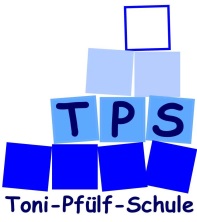 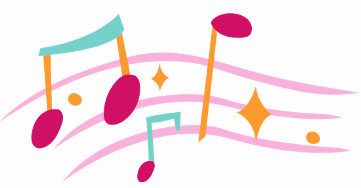 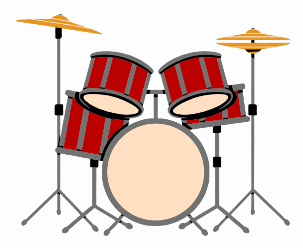 Schulband
Mittagstisch Mo - Do in der Mensa(täglich frisch zubereitet) 
AGs (z.B. Sport, Fotografie, 3-D Druck)
Übungsstunden (individuelle Förderung, je nach Bedarf)
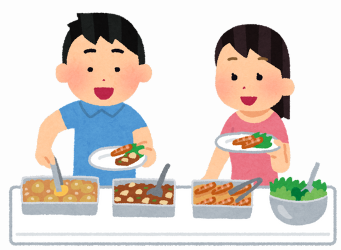 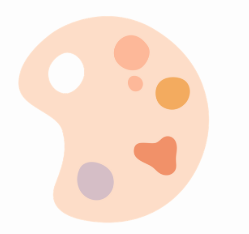 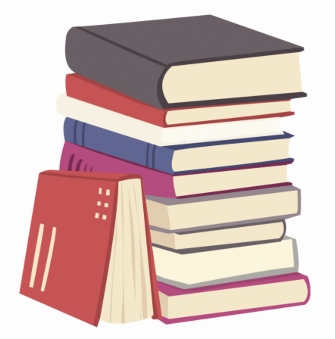 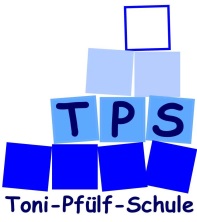 Berufsorientierung ab der 7. Klasse
Berufsorientierende Fächer (BoZ):


Praxistage 7. Klasse
Betriebspraktika (8./9. Klasse)
Berufsberatung/JADE
Betriebserkundungen
Zusammenarbeit mit der Agentur für Arbeit
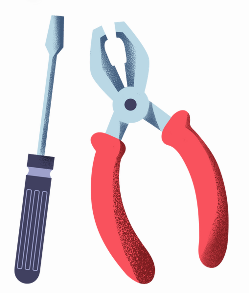 Technik
Wirtschaft und Kommunikation
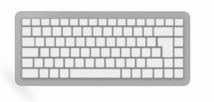 Ernährung und Soziales
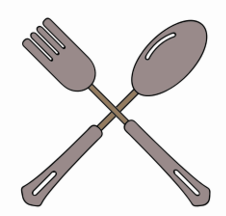 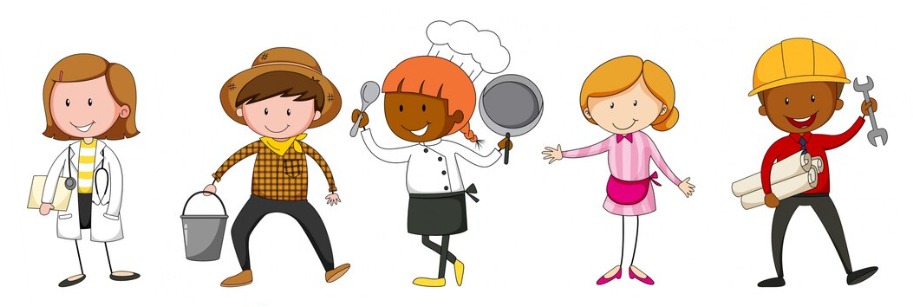 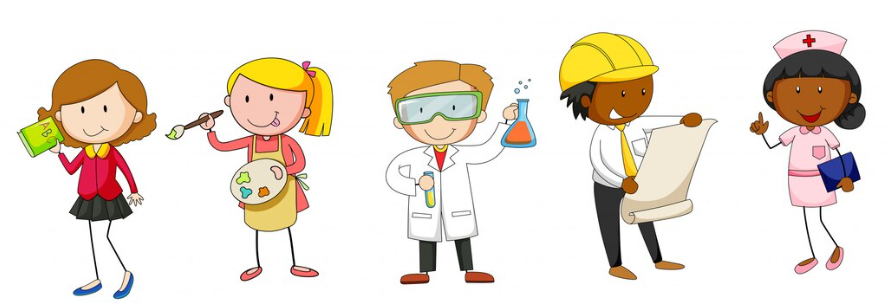 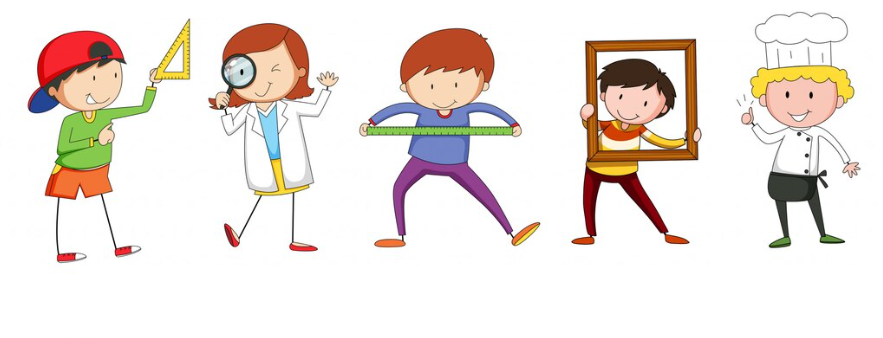 Schulabschlüsse und
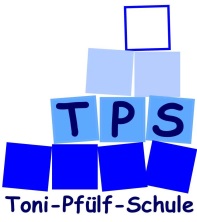 weitere Bildungswege
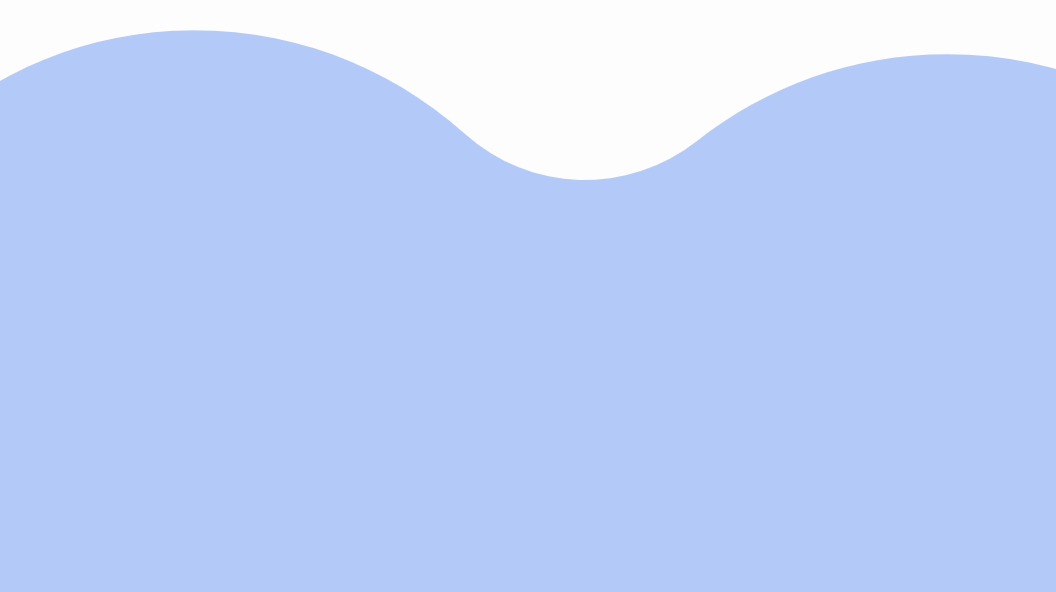 Mittelschulabschluss
Qualifizierender Abschluss der Mittelschule
Mittlere Reife
große Durchlässigkeit 
Vorrangig: 
	Vorbereitung auf eine berufliche Ausbildung im 	Dualen System (auch dadurch kann die Mittlere 	Reife erlangt werden).
Aber: alle Wege stehen offen
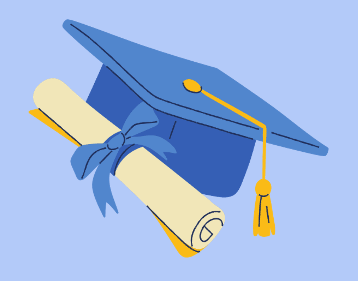 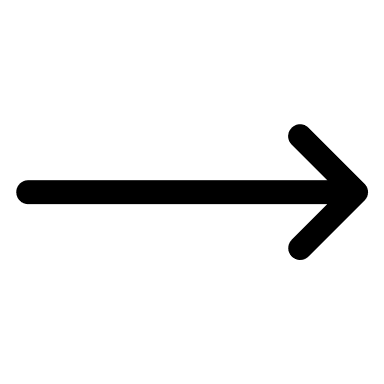 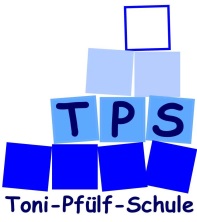 Warum sollte man das Kind also unnötig überfordern?
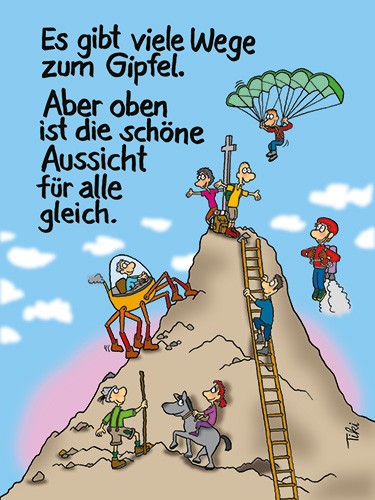 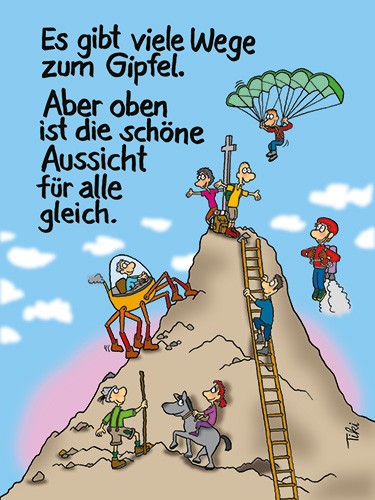